আজকের ক্লাসে তোমাদের স্বাগতম
পরিচিতি
মোঃ ইলিয়াছ জাবেদপ্রভাষক
আবেদা-নূর উচ্চ মাধ্যমিক বিজনেস ম্যানেজমেন্ট ইনিস্টিটিউট গল্লাই, চান্দিনা, কুমিল্লা।মোবাইল: ০১৮৪০-৮২১১৯৮ই-মেইল: ejabed09@gmail.com
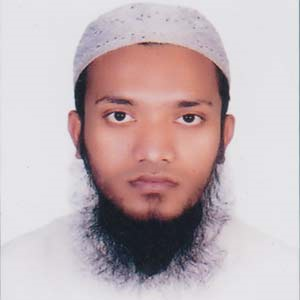 পাঠ পরিচিতি
শ্রেণি - একাদশ
বিষয় - ফিন্যন্স ,ব্যাংকিং ও বিমা ( ১ম পত্র )
অধ্যায় - প্রথম
সময়: ৬০ মিনিট
এসো আমরা কিছু ছবি দেখি
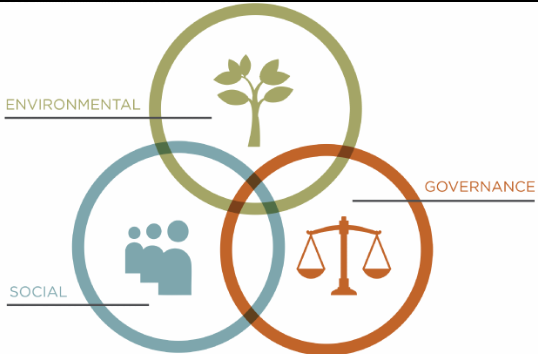 আজকের পাঠ
সামাজিক দায়বদ্ধতা (গুরুত্ব ও দায়িত্বের ধরণ)
এই পাঠ শেষে শিক্ষার্থীরা-
১। সামাজিক দায়বদ্ধতার ধারণা ব্যাখ্যা করতে পারবে;
২। অর্থায়নে সামাজিক দায়বদ্ধতার গুরুত্ব বিশ্লেষণ করতে পারবে;
৩। অর্থায়নে সামাজিক দায়িত্বের ধরণ ব্যাখ্যা করতে পারবে;
সামাজিক দায়বদ্ধতার ধারণা
সামাজিক দায়বদ্ধতা হচ্ছে এমন একটি ধারণা যেখানে একটি ফার্ম শুধু শেয়ারহোল্ডারদের সম্পদ সর্বাধিকরণের বিষয়টিই চিন্তা করবে না বরং ফার্মের সাথে স্বার্থসংশ্লিষ্ট পক্ষগুলোর (যেমনঃ কর্মচারী, ক্রেতা, ঋণদাতা, ব্যবসায়ের এলাকা এবং অন্যান্য) কল্যানের কথাও চিন্তা করবে।একটি ফার্ম স্বার্থসংশ্লিষ্ট পক্ষগুলোওর জন্য যে দায়িত্ব পালন করবে তা হলো-

নিরাপদ কাজের পরিবেশ নিশ্চিত করা;
কর্মচারীদের ন্যায্য মজুরি প্রদান;
এমন কোন পণ্য উৎপাদন না করা যা সমাজের ও মানুষের জন্য ক্ষতিকর;
শিক্ষা ও চিকিৎসা বিস্তারে কাজ করা;
একক কাজ
সামাজিক দায়বদ্ধতা কী ?
সময়: ২ মিনিট
গুরুত্ব
জোড়ায় কাজ
সামাজিক দায়বদ্ধতার ৫টি গুরুত্ব খাতায় লিখ।
সময়: ৫ মিনিট
[Speaker Notes: প্রদর্শন করা হবে]
বাহ্যিক উপাদানের  প্রতি
অভ্যান্তীন উপাদানের  প্রতি
সমাজ
ক্রেতা বা ভোক্তা
সামাজিক দায়িত্বের ধরণ
দলীয় কাজ
একটি প্রতিষ্ঠান কেন সামাজিক দায়িত্ব পালন করবে? ব্যাখ্যা কর।
মূল্যায়ন
সামাজিক দায়বদ্ধতা কী?
 অর্থায়নে সামাজিক দায়বদ্ধতার গুরুত্বসমূহ কী কী?
 অর্থায়নে সামাজিক দায়িত্বের ধরণ ব্যাখ্যা কর ?
বাড়ির কাজ
একটি প্রতিষ্ঠানের জন্য কি সামাজিক দায়িত্ব পালন
 করা বাধ্যতামূলক ? ব্যাখ্যা কর।
রেফারেন্স বইসমূহ
ফিন্যান্স, ব্যাংকিং ও বিমা (প্রথম পত্র)
-এফ এম শহীদুল্লাহ

 ফিন্যান্স, ব্যাংকিং ও বিমা (প্রথম পত্র)
-মোহাম্মদ খলেকুজ্জামান
ধন্যবাদ
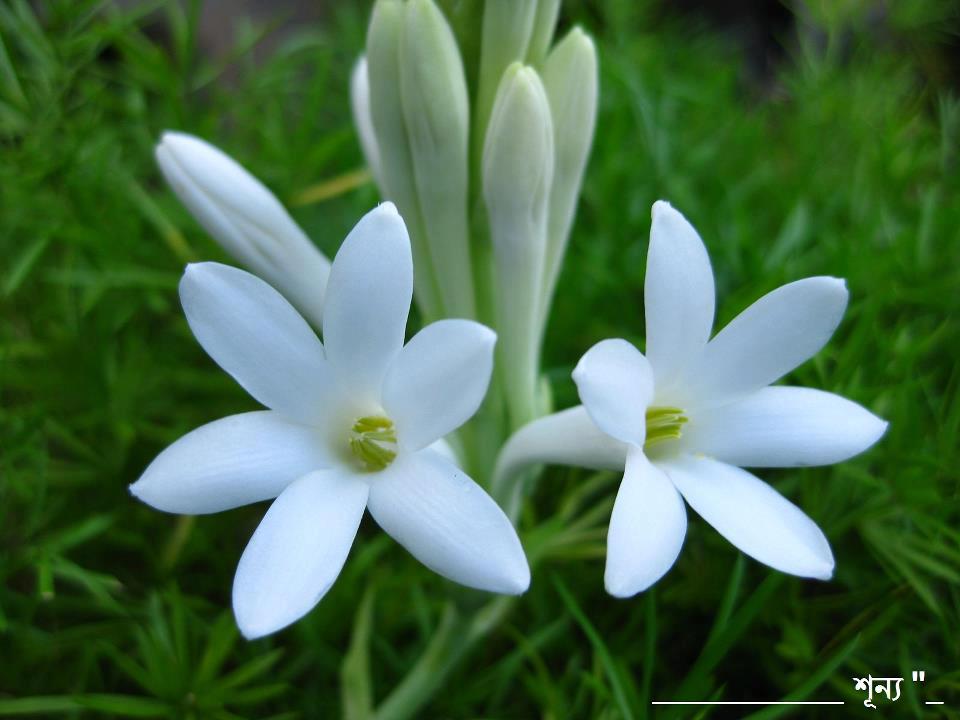